STARLIGHT 简介
卢家风
2017.9.22
主要内容
STARLIGHT是什么
用途：拟合星系光谱
主页：http://www.starlight.ufsc.br/
语言：Fortran77
方法：恒星光谱合成
特点：慢（穷举法），适用广
用途：
分析星族成分
拟合连续谱测量发射线
估计速度弥散
…………
STARLIGHT是什么
如何安装
配置文件和示例文件
Starlight.exe






用示例文件测试运行
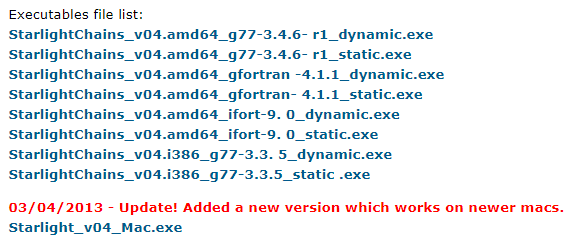 STARLIGHT原理
STARLIGHT原理
STARLIGHT原理
STARLIGHT原理
STARLIGHT原理
STARLIGHT原理
STARLIGHT原理
STARTLIGHT参数设置
STARTLIGHT参数设置
STARTLIGHT参数设置
Mask文件
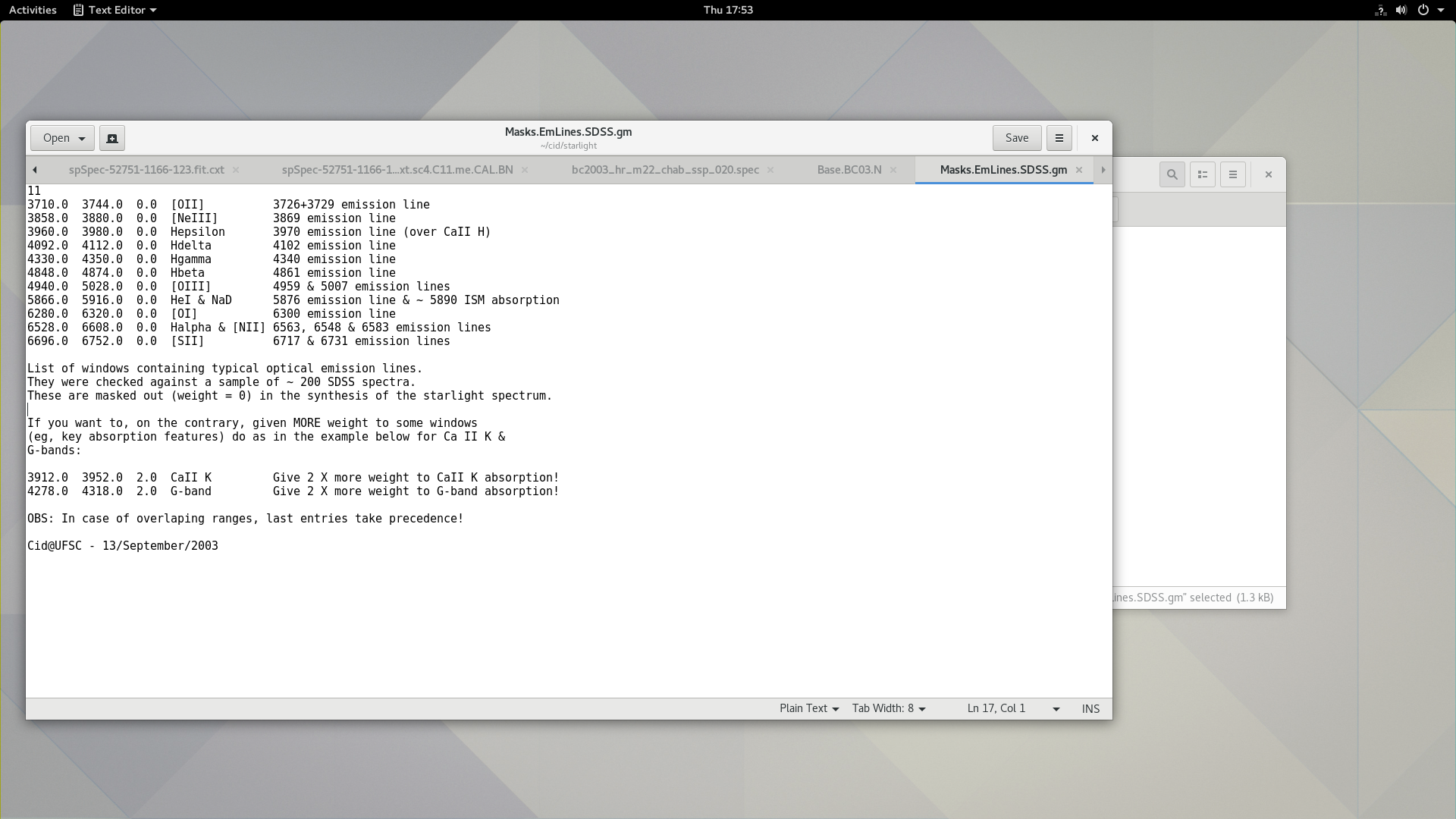 STARTLIGHT参数设置
Base文件
由一组恒星光谱数据和一个主文件组成

文件结构
光谱数量
恒星光谱文件名
年龄
金属丰度
短名
恒星剩余比
YAV标记
α/Fe
STARTLIGHT参数设置
Base文件
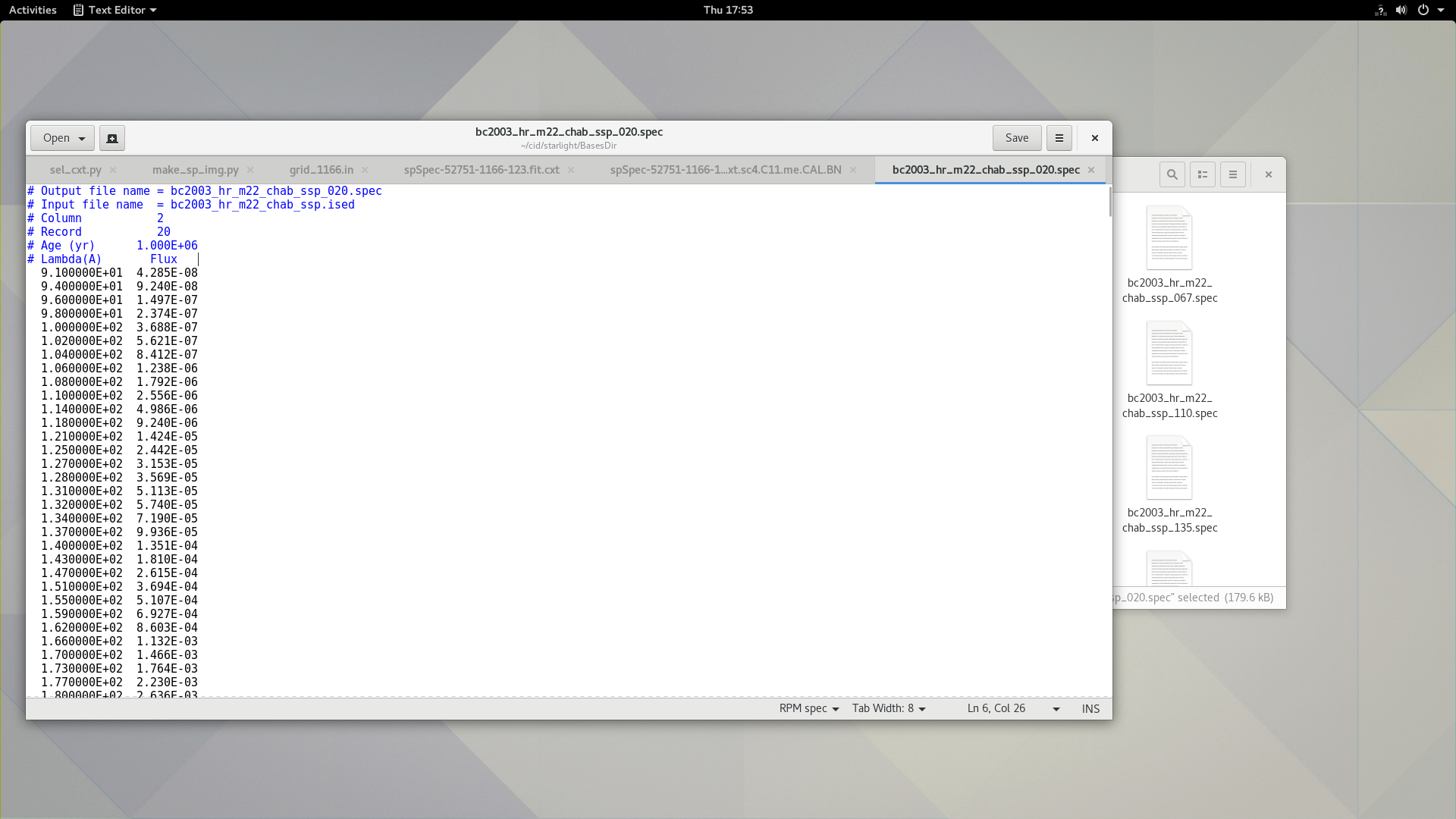 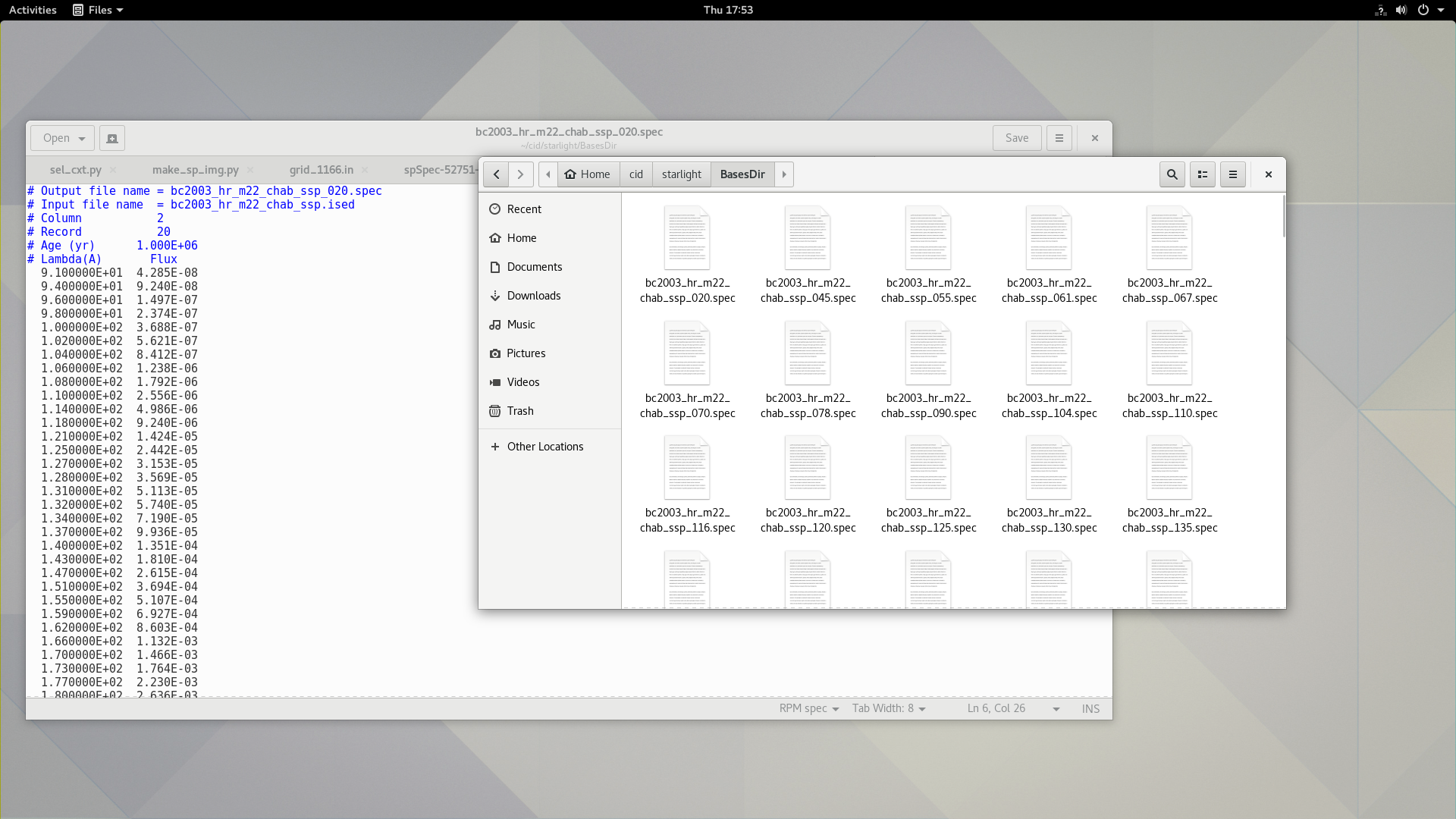 STARTLIGHT参数设置
Base文件
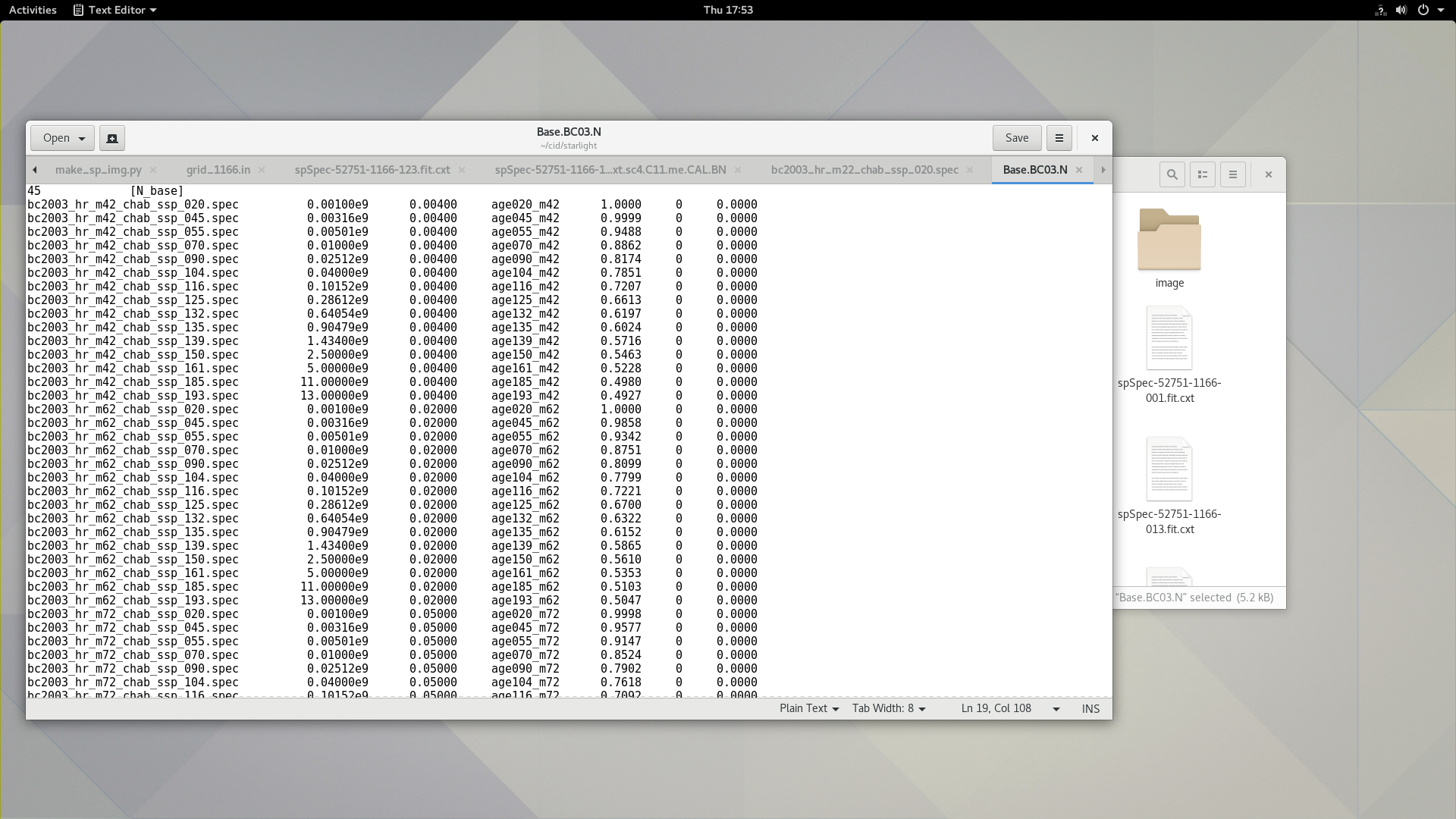 STARTLIGHT参数设置
配置文件

包含了控制STARLIGHT的所有参数
定义归一化
定义消光和动力学参数的限制
异常点的修正
四个步骤的各种参数
…………
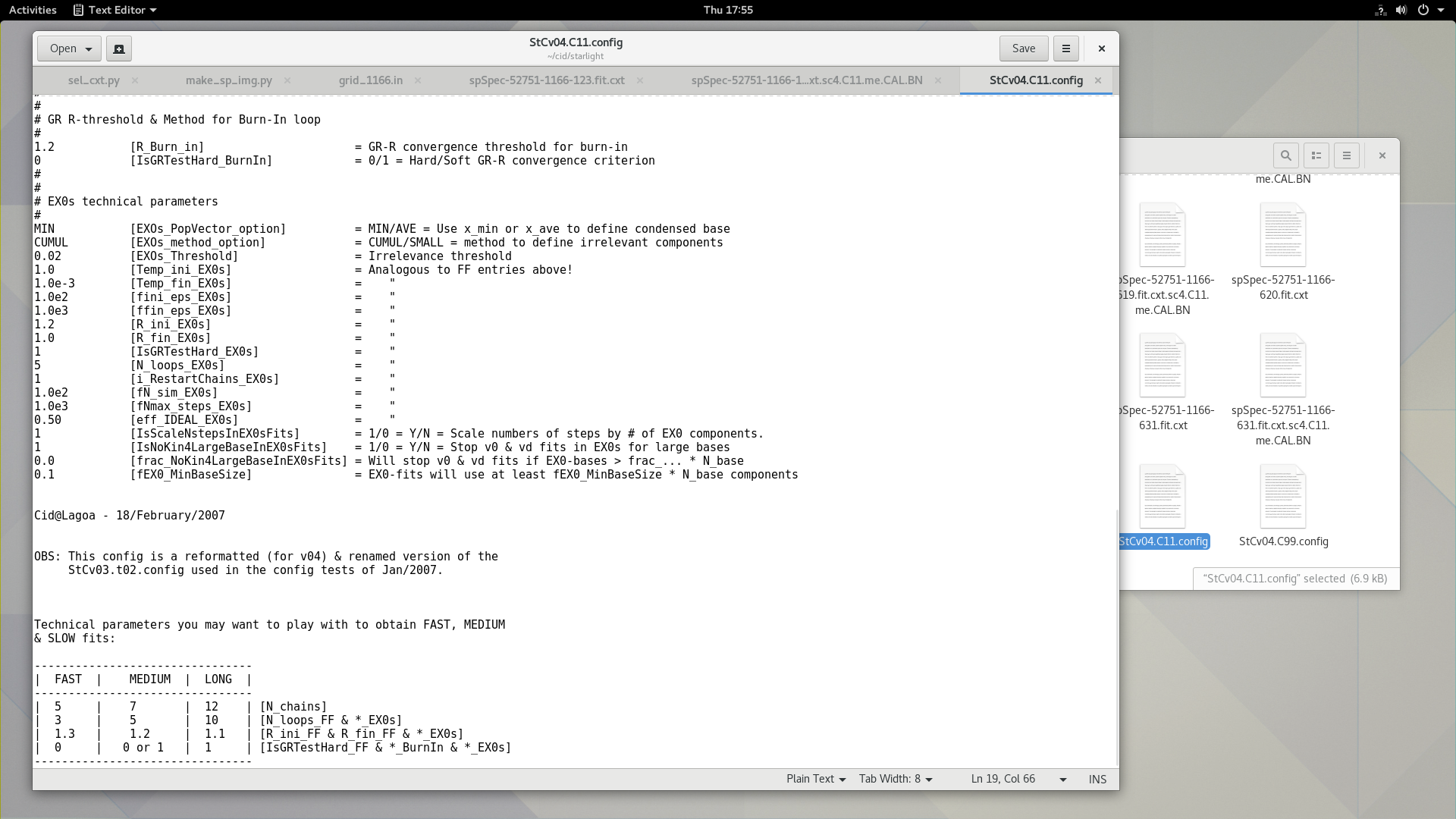 STARTLIGHT参数设置
Grid文件
输入文件和参数及输出文件

文件格式
拟合光谱数
Base恒星光谱目录
输入光谱文件位置
Mask文件位置
输出文件位置
随机数种子
STARTLIGHT参数设置
STARLIGHT使用示例
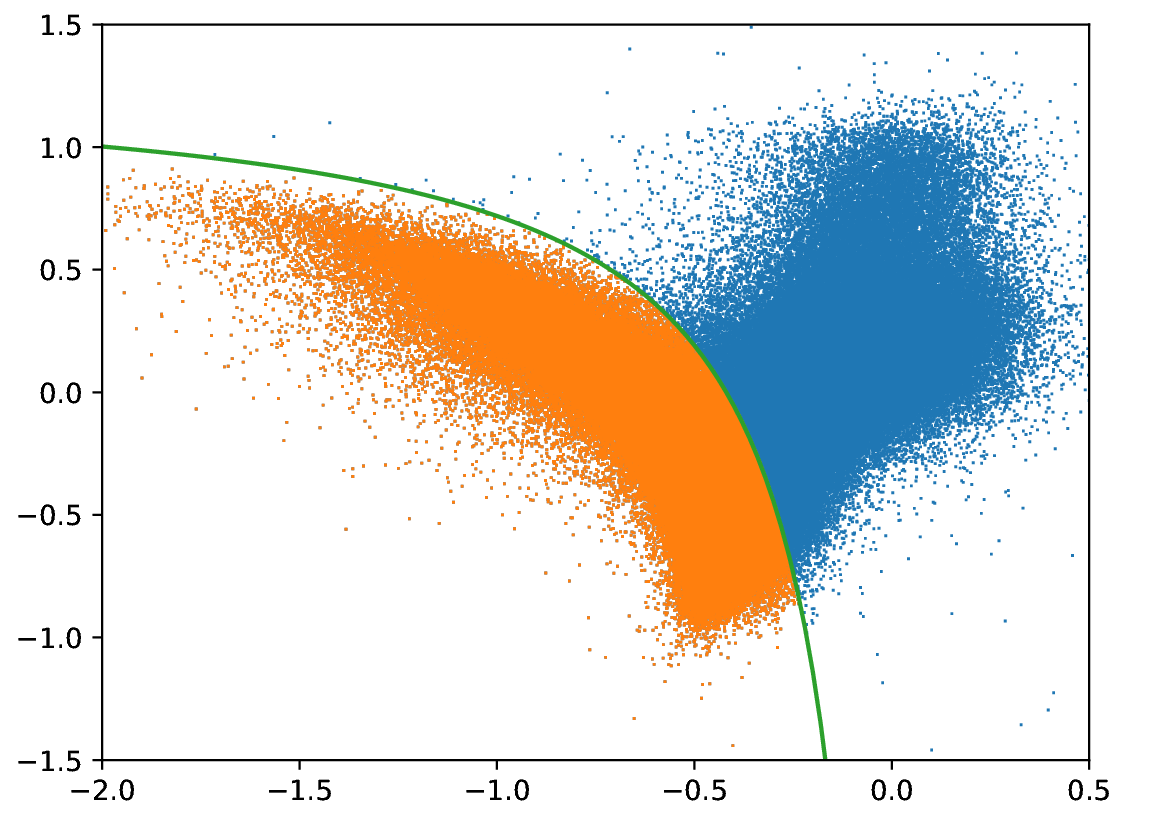 STARLIGHT使用示例
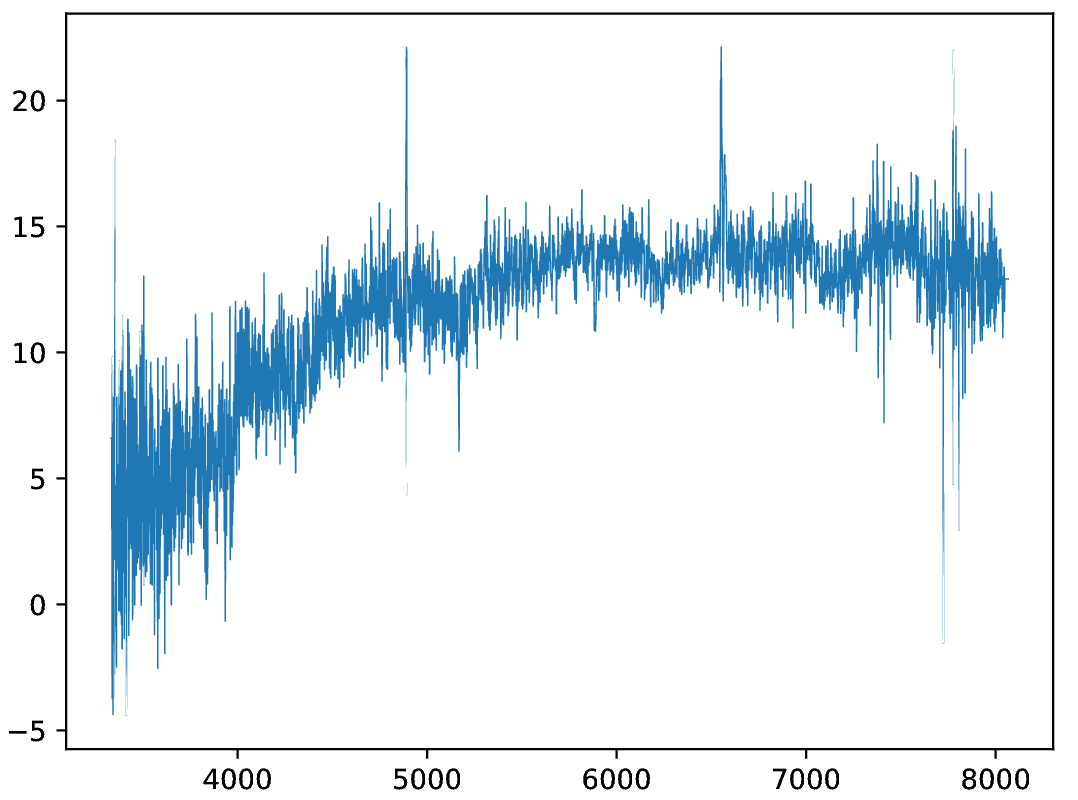 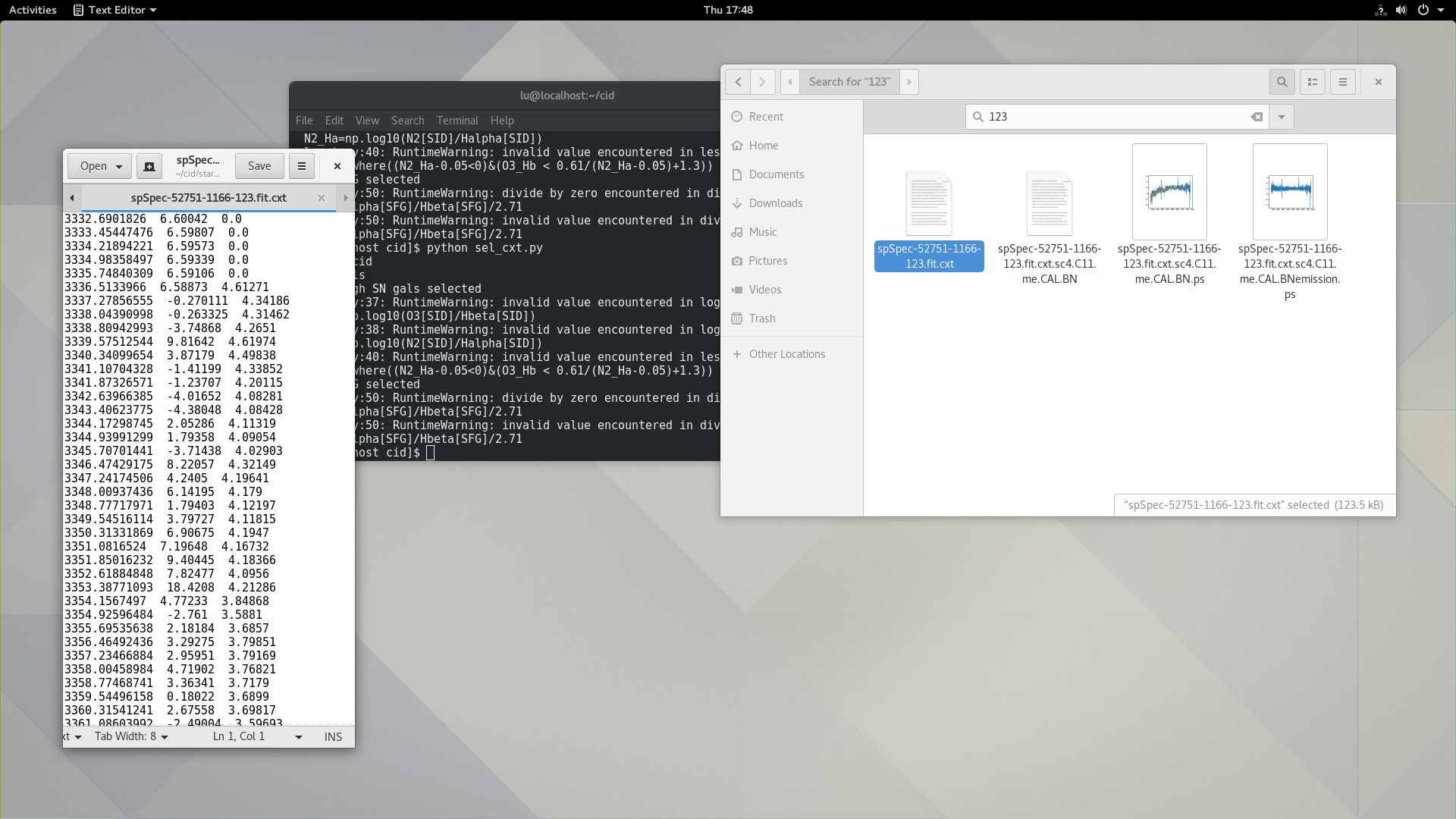 STARLIGHT使用示例
写STARLIGHT配置文件
Grid文件
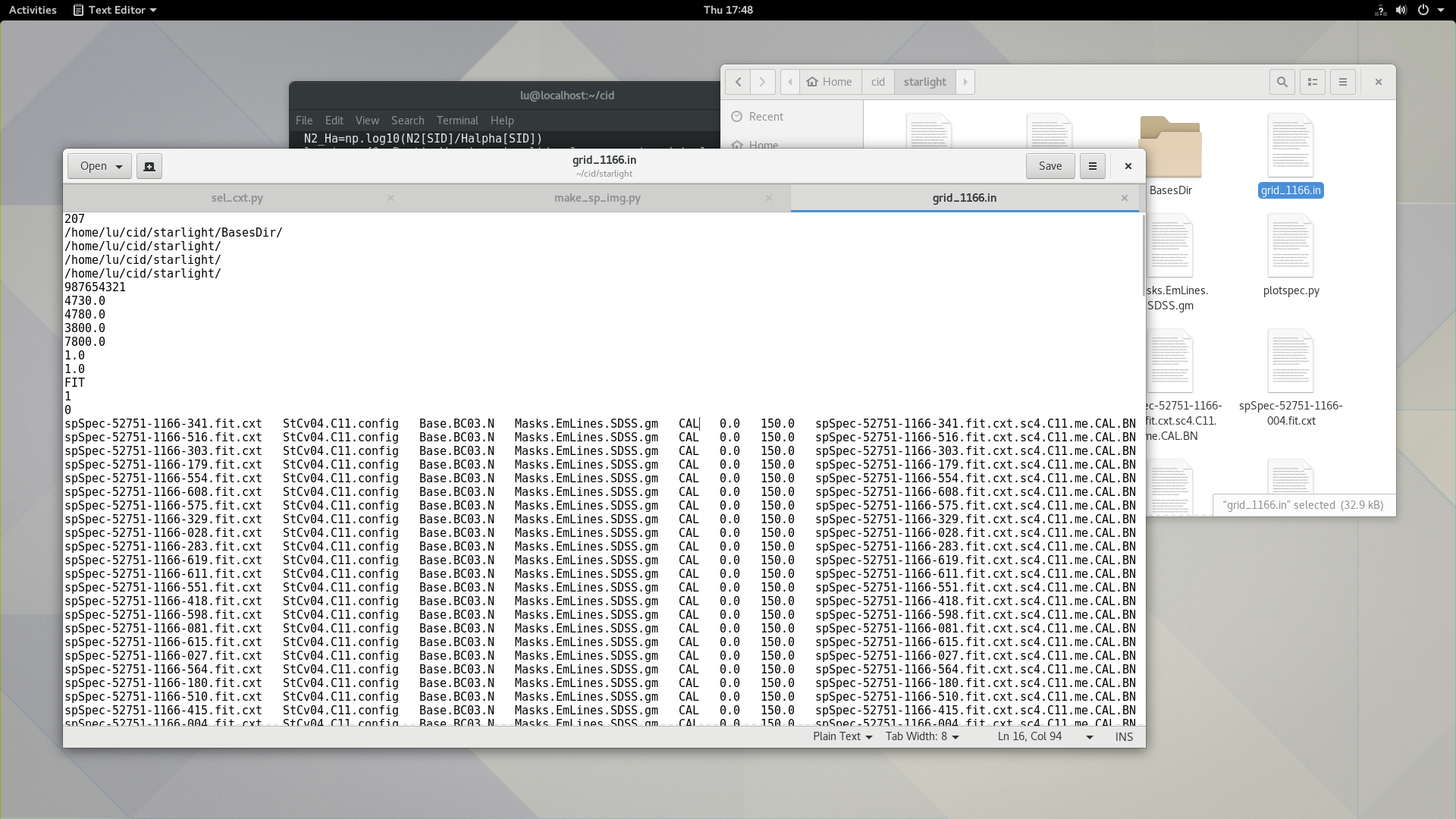 STARLIGHT使用示例
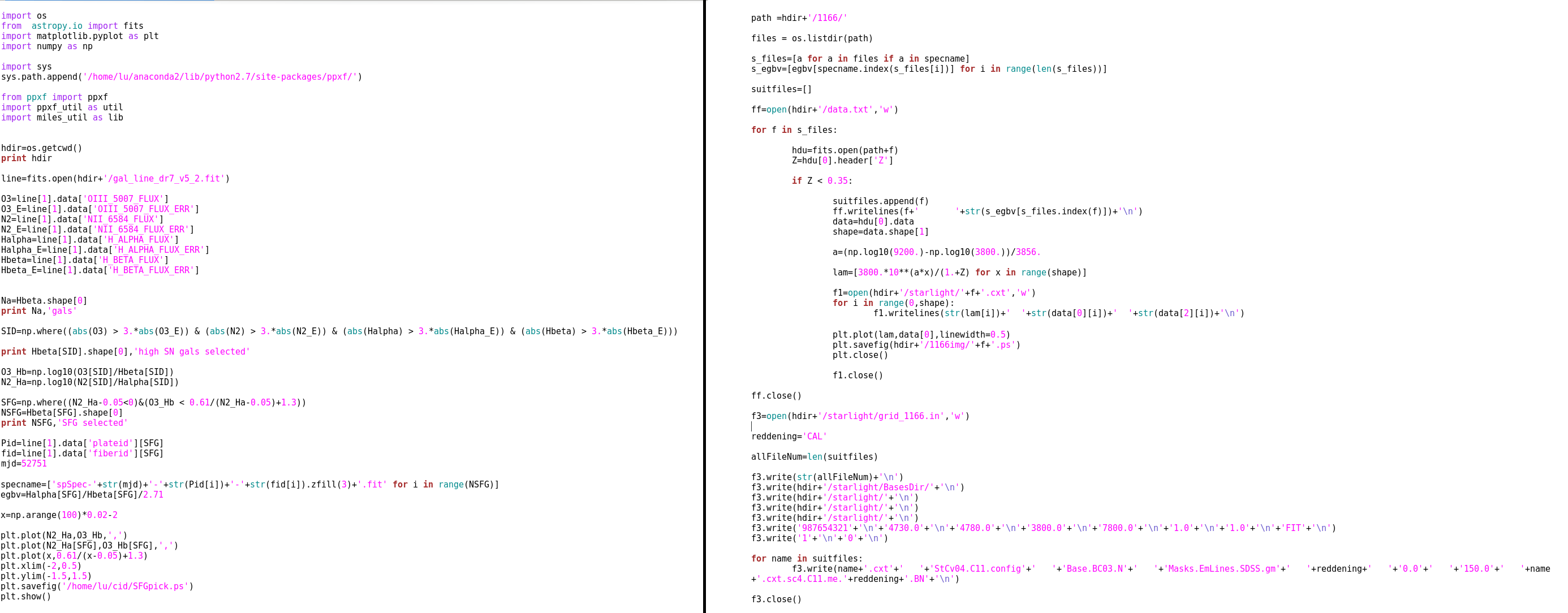 STARLIGHT使用示例
剩余文件可以直接使用预设
./Starlight.exe<grid*.in
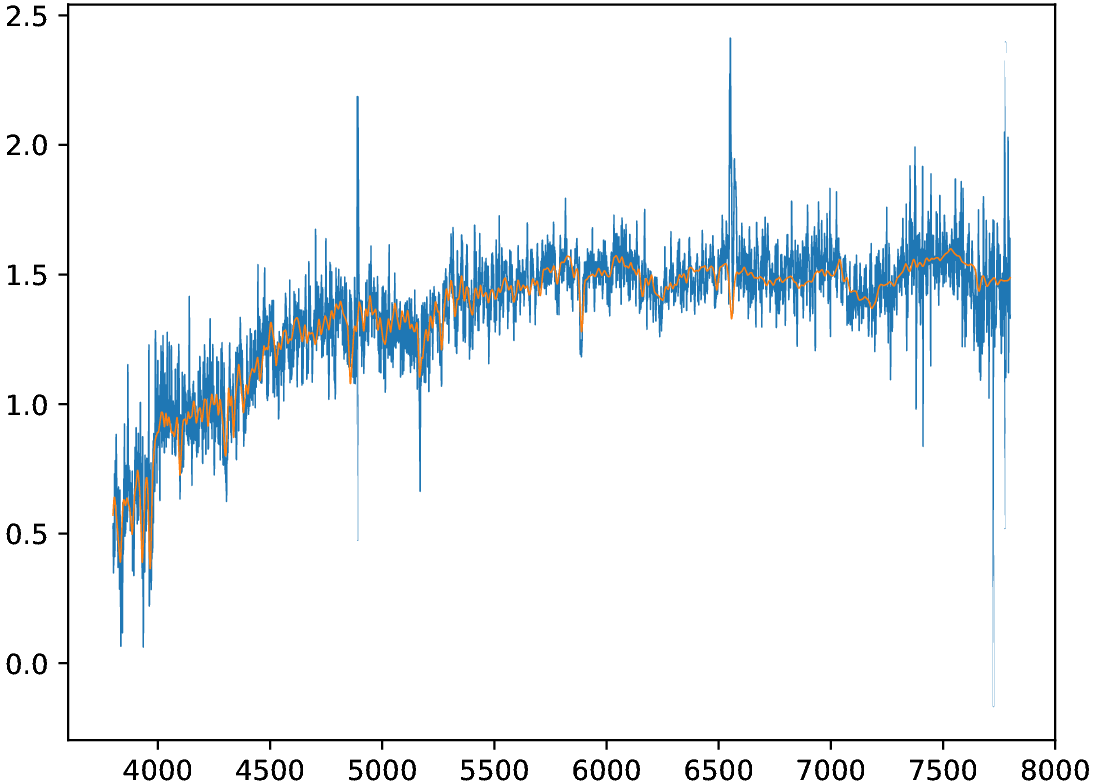 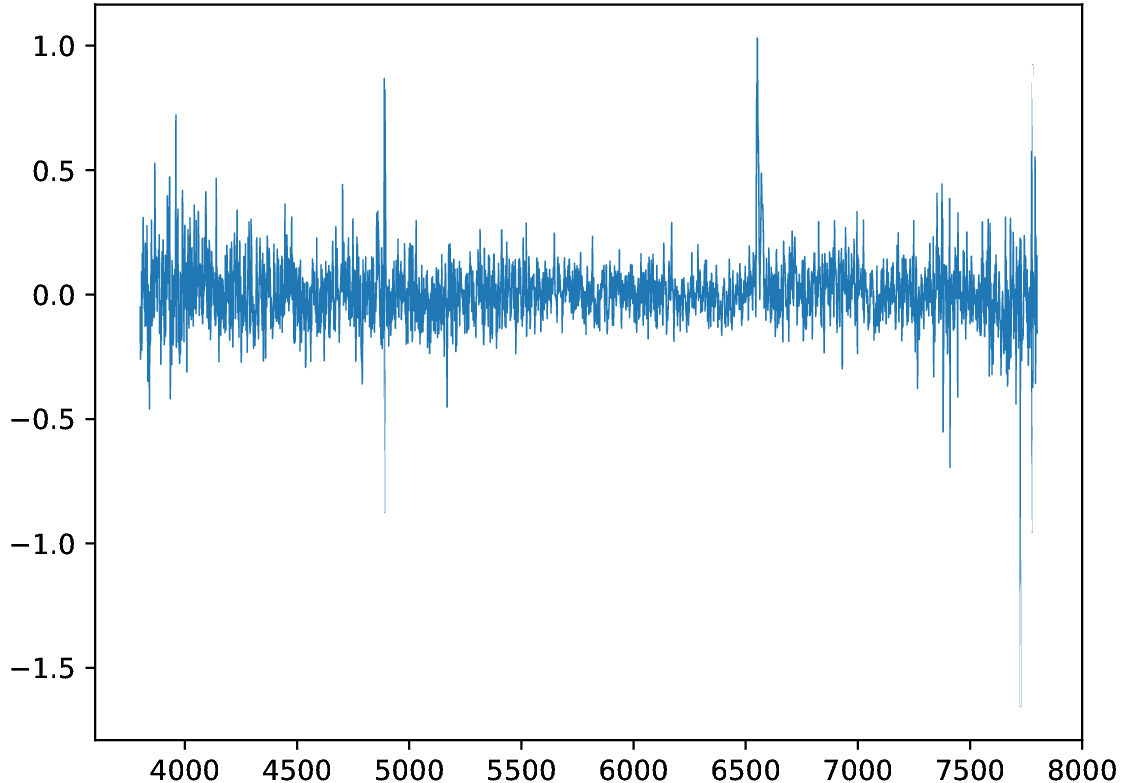 STARLIGHT使用示例
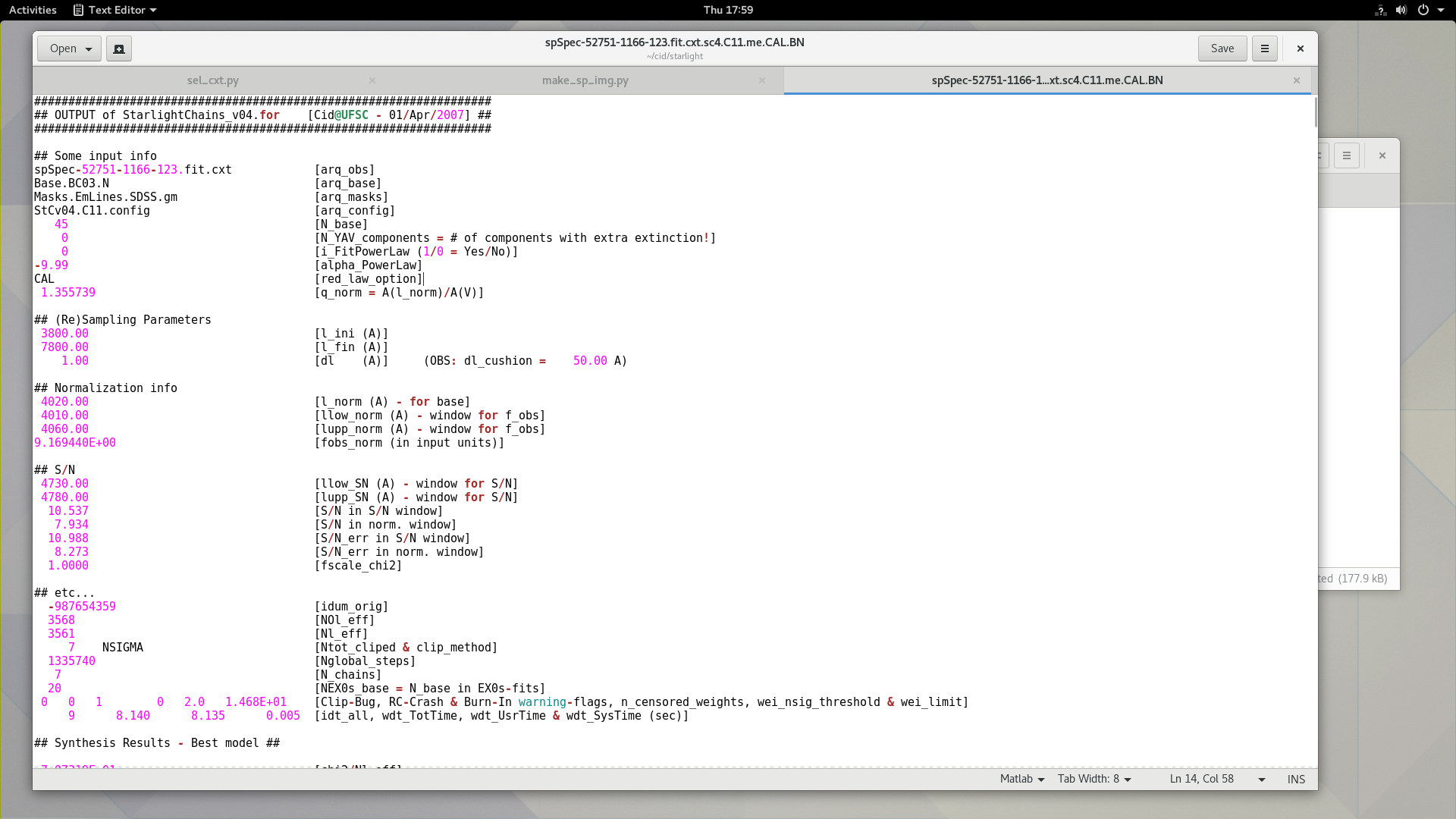 输出文件
STARLIGHT使用示例
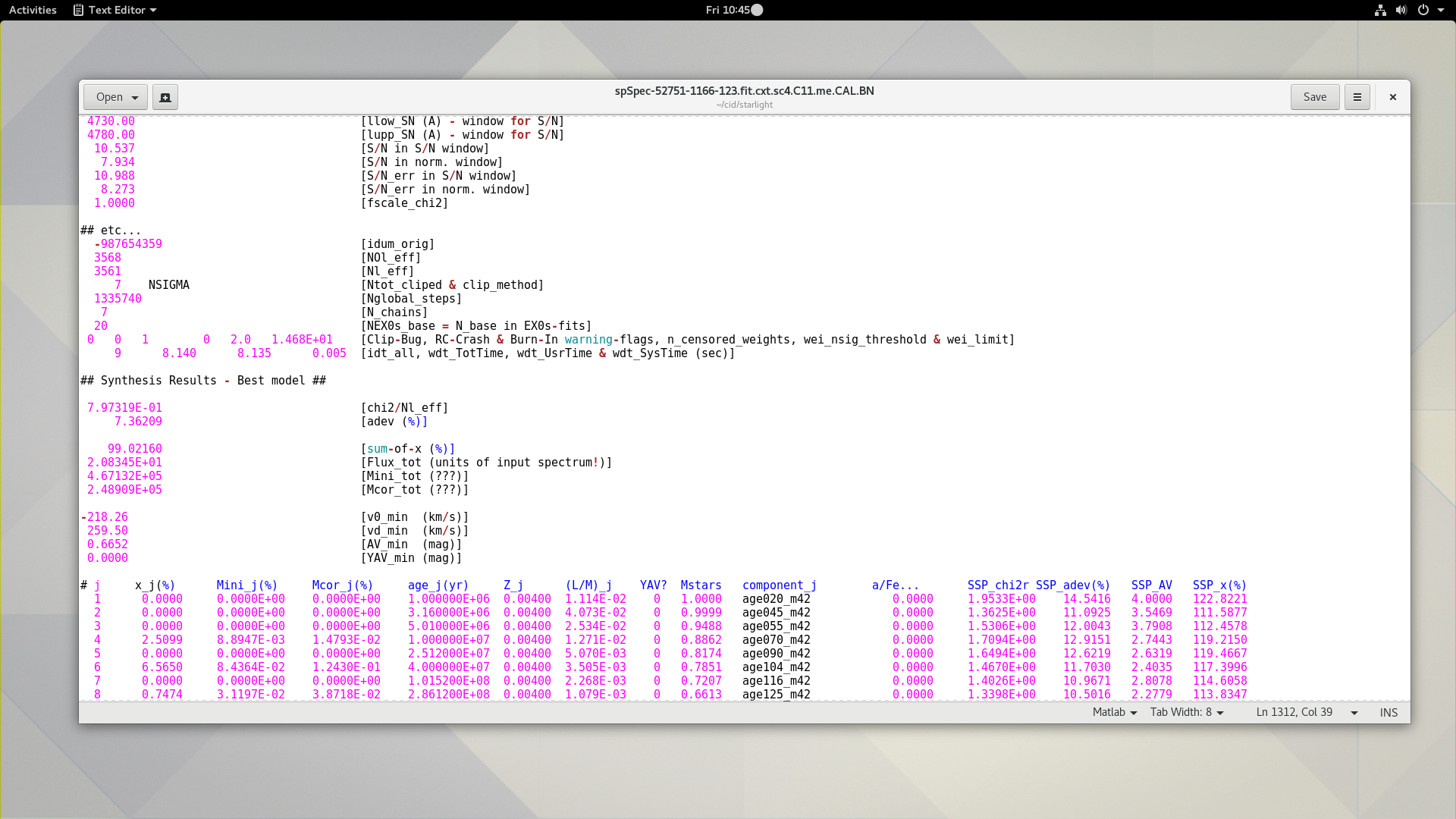 STARLIGHT使用示例
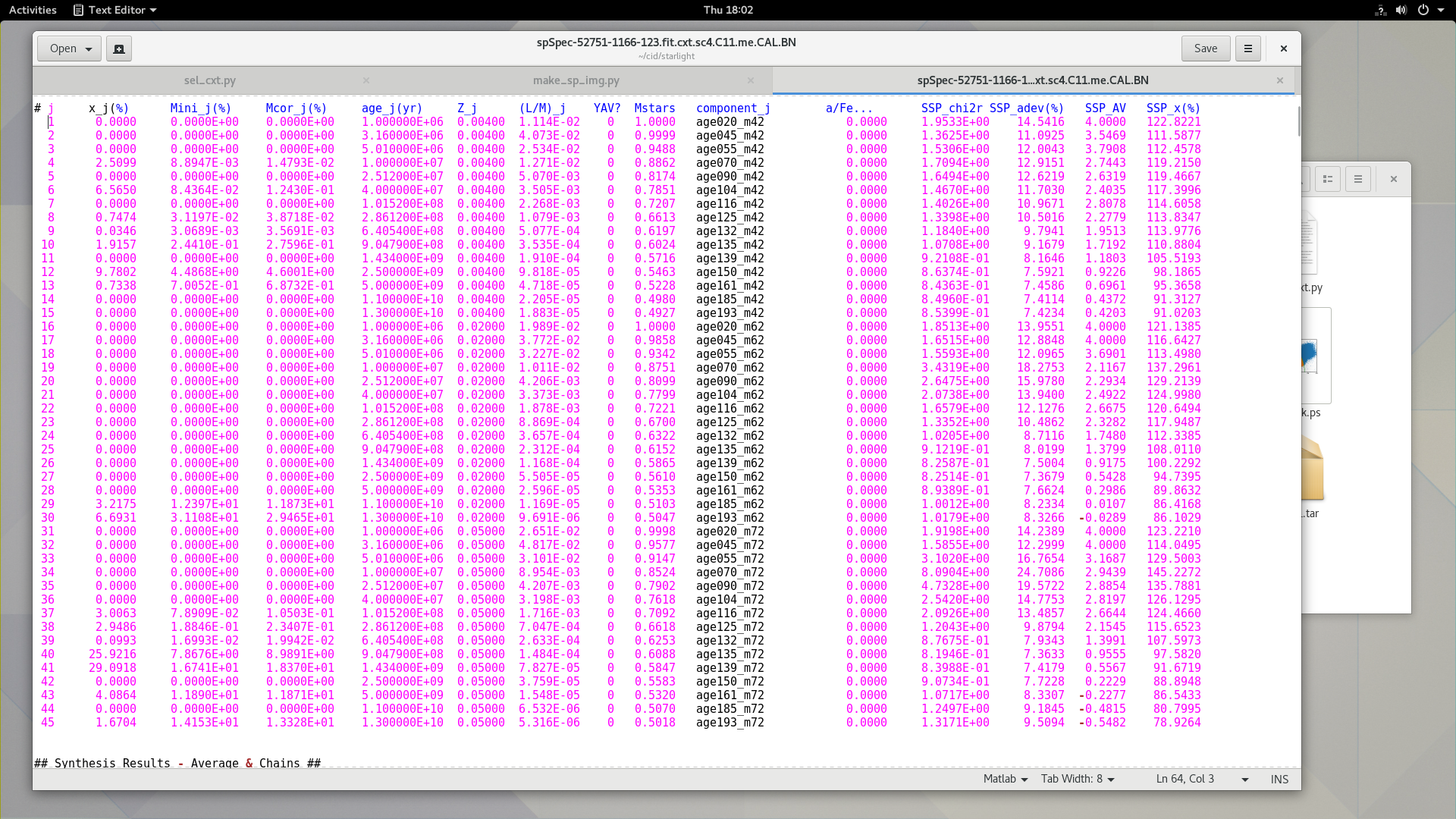 输出文件
STARLIGHT使用示例
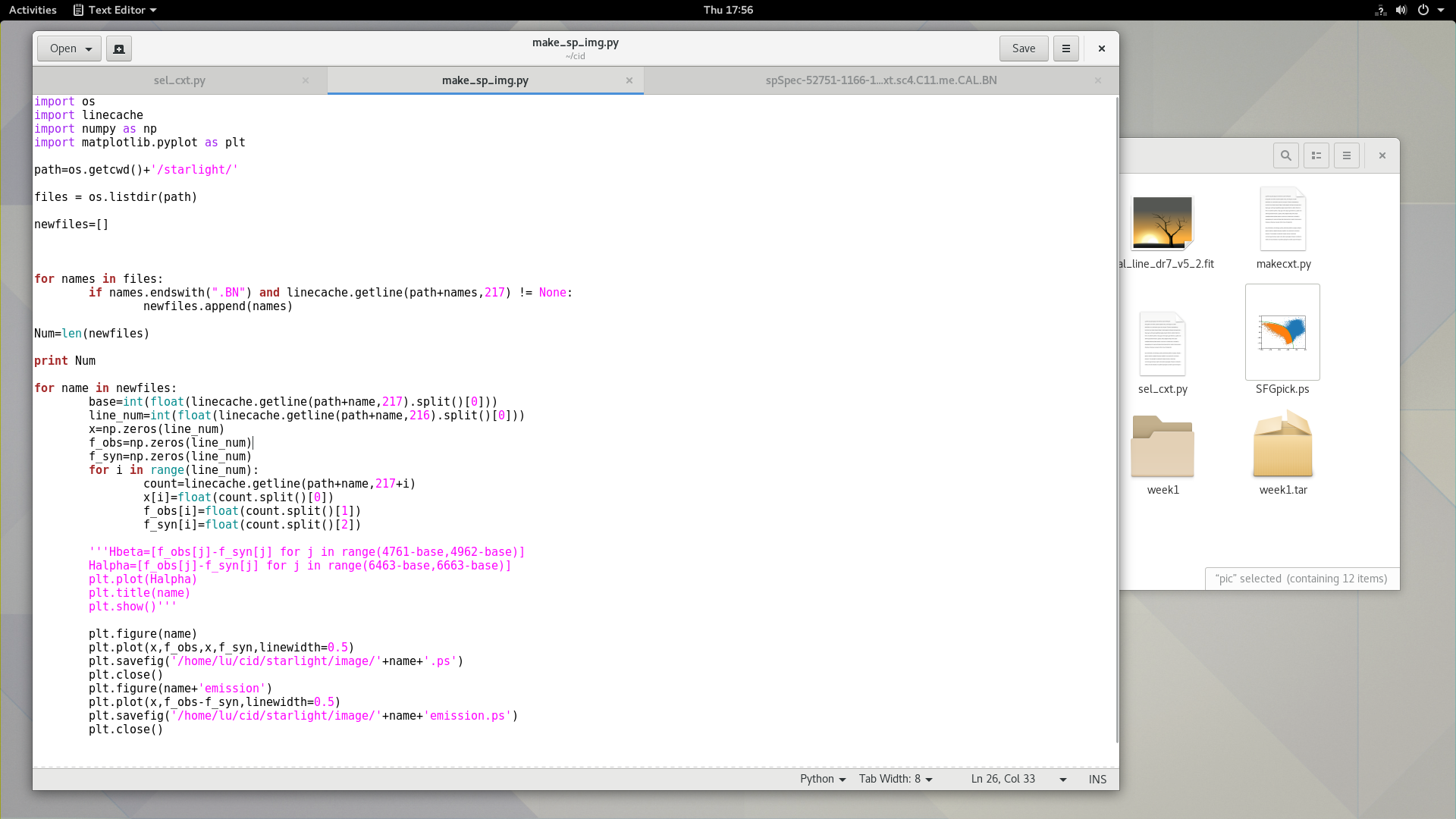 输出文件
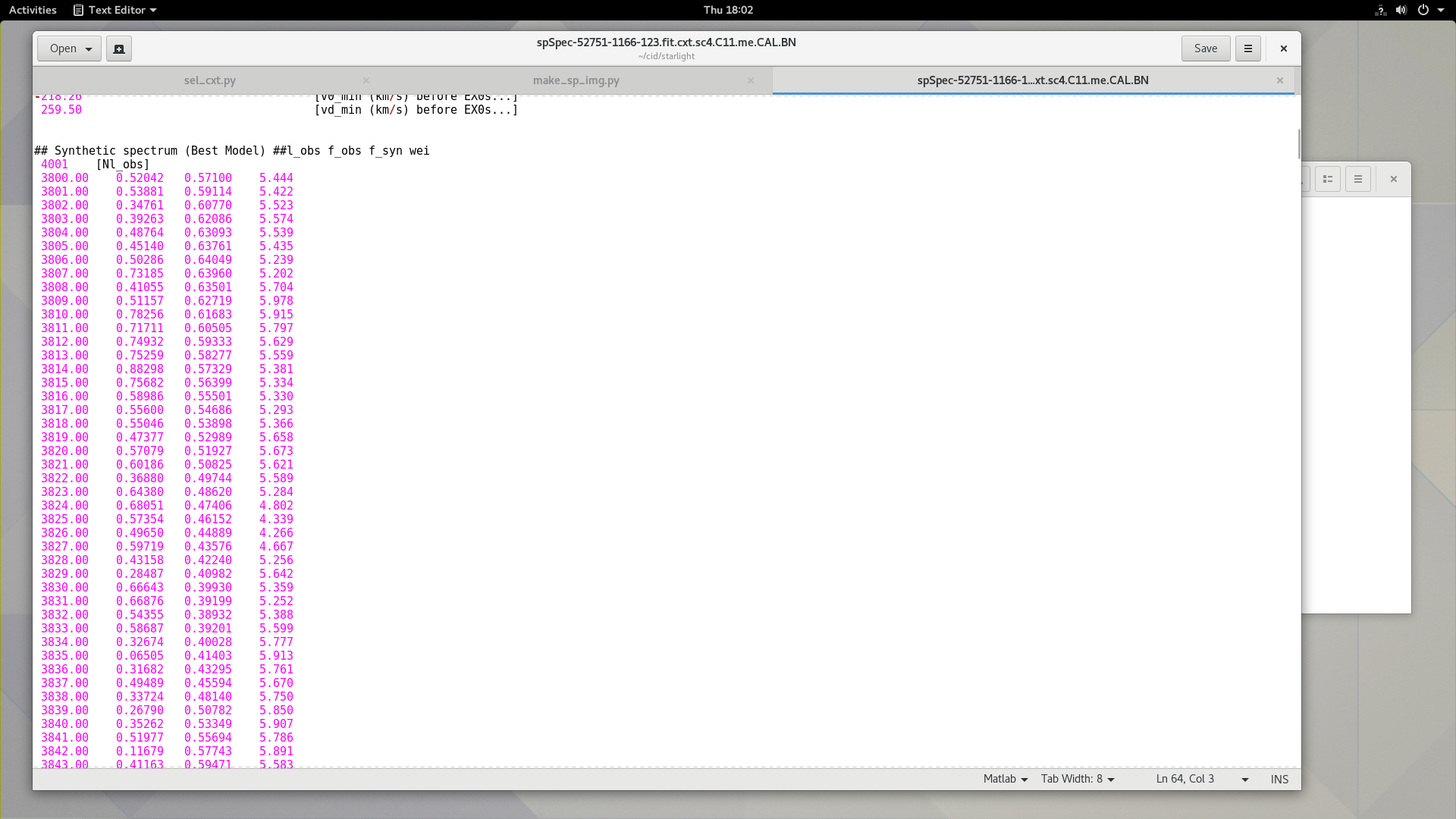 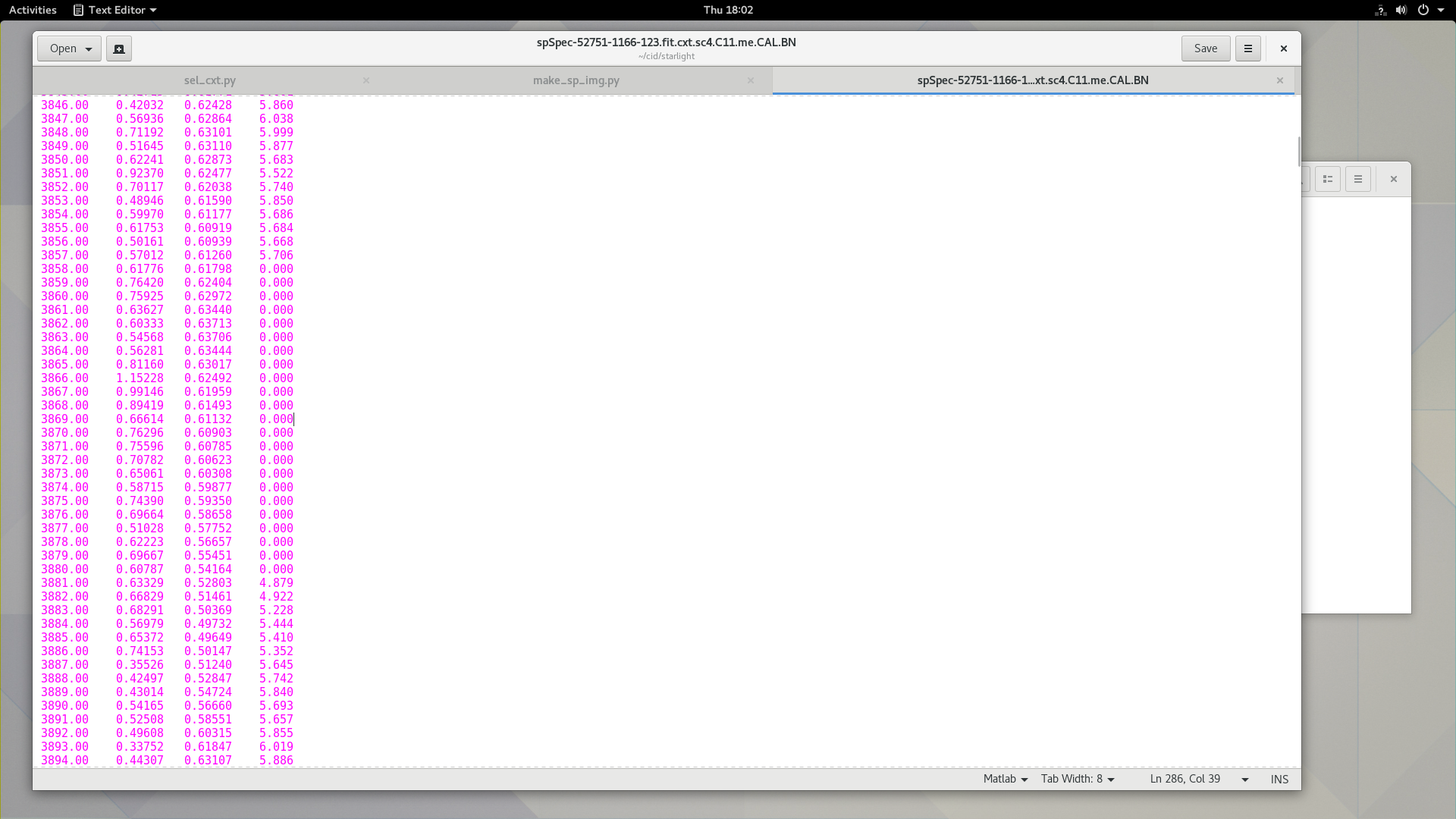 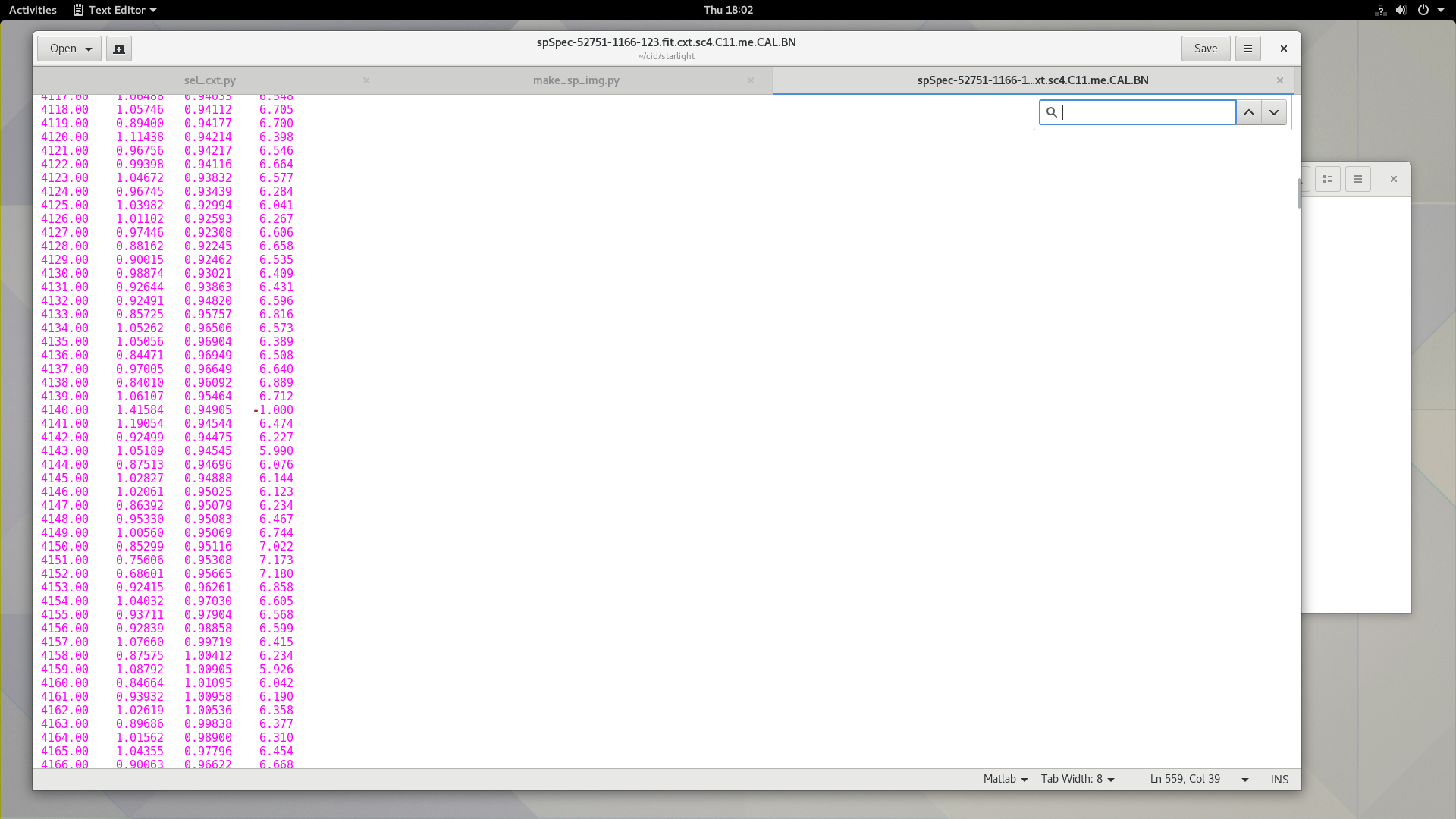